H.H. CHETIA
Period From: 
Oct,1963  -  Sept, 1965

Qualification: M.A

Add:
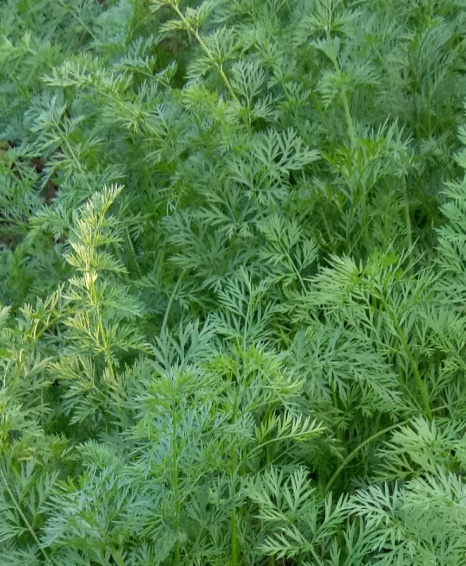